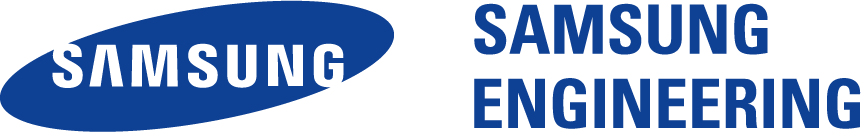 HYTOS 개발 9월 보고서
2019. 09.20
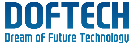 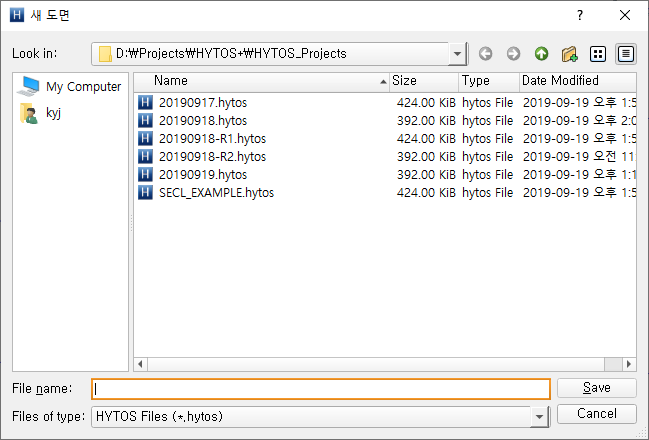 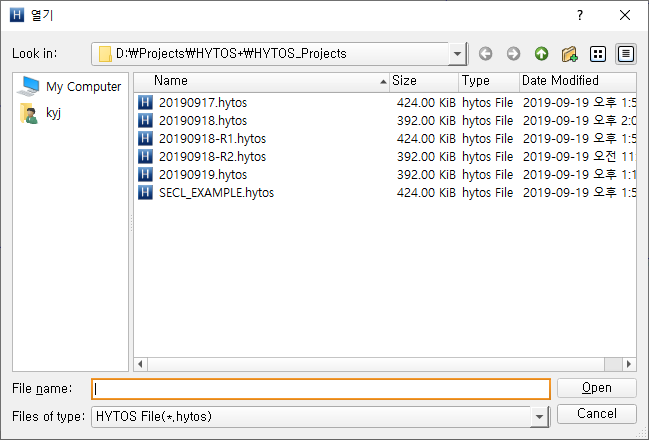 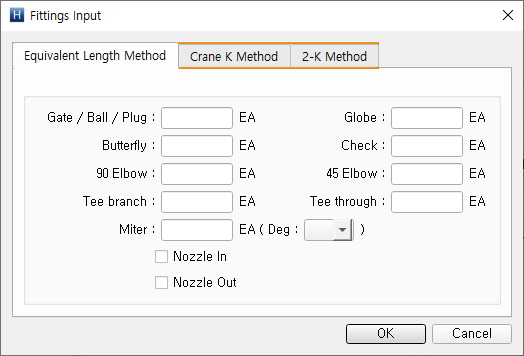 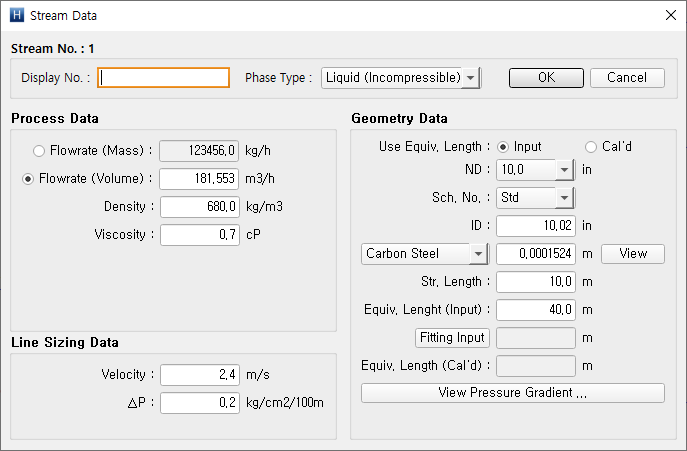 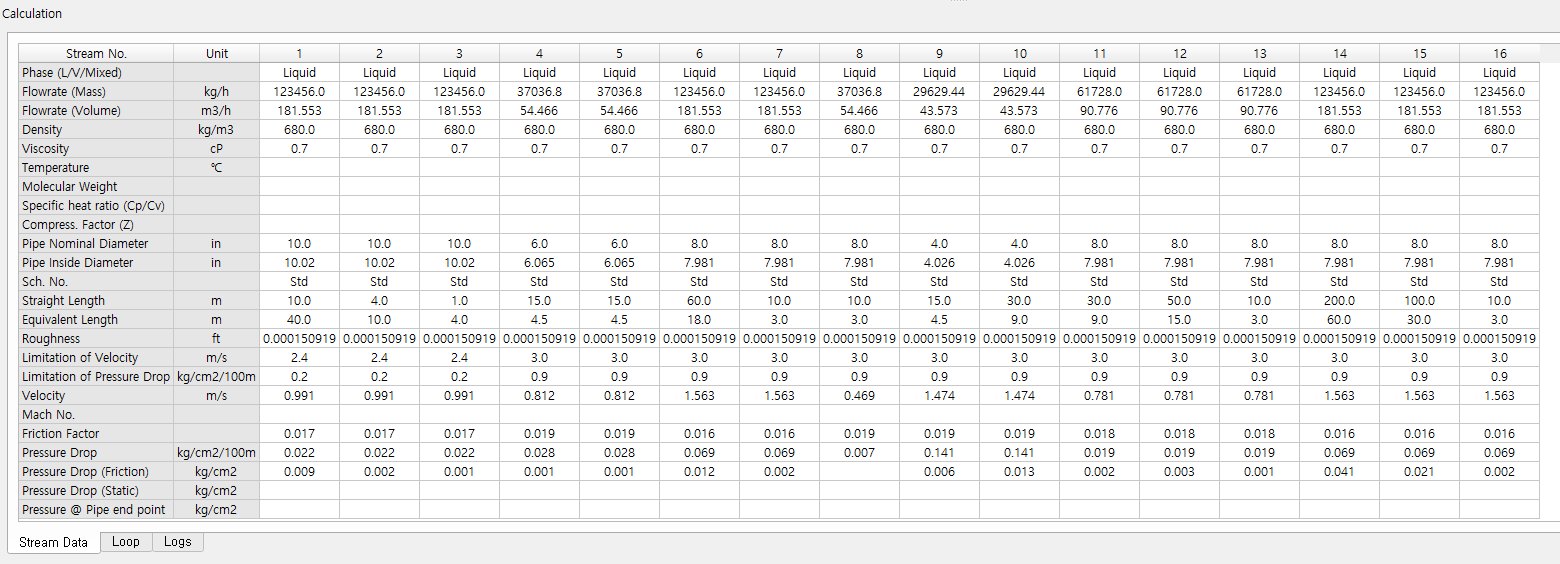 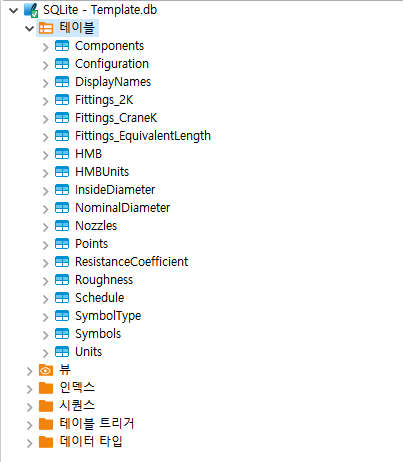 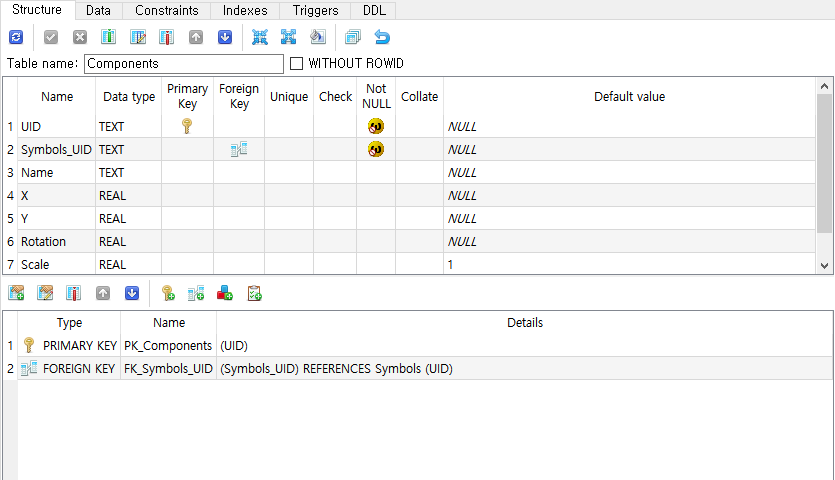 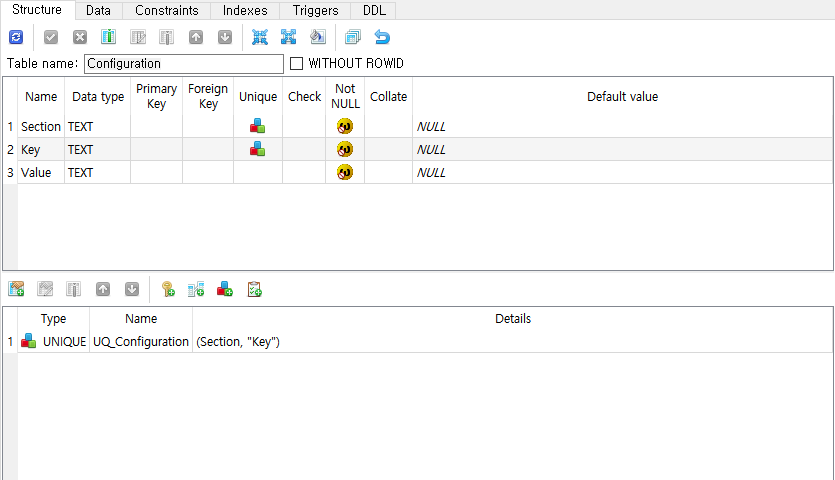 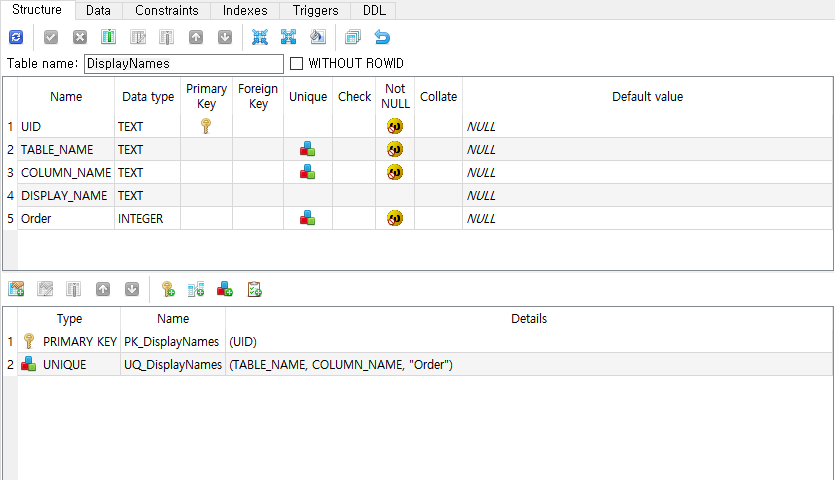 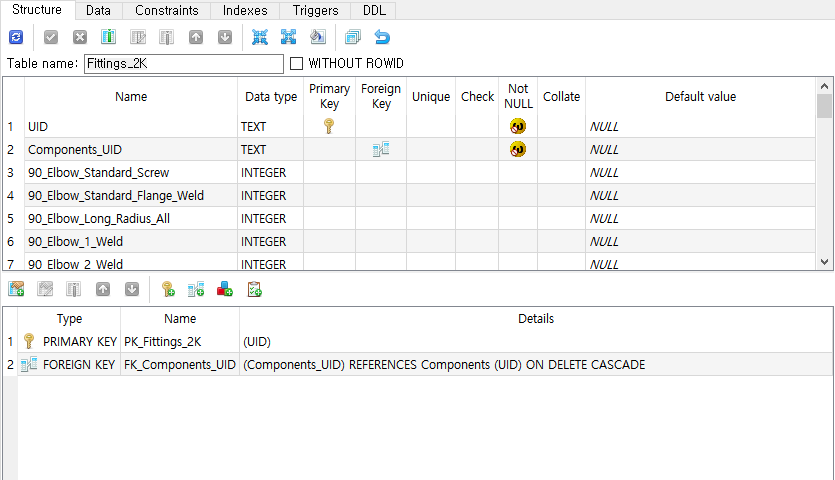 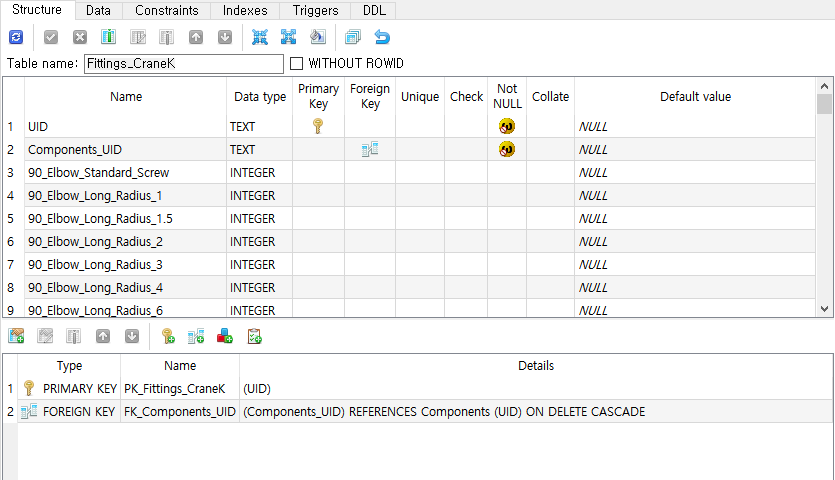 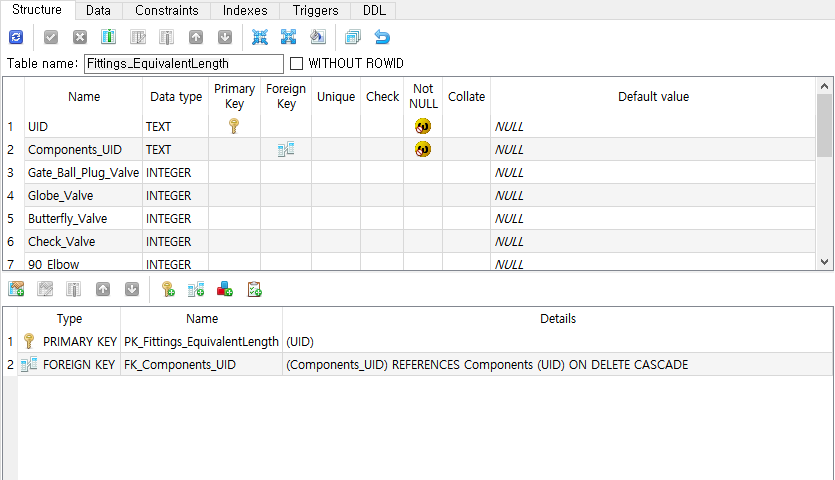 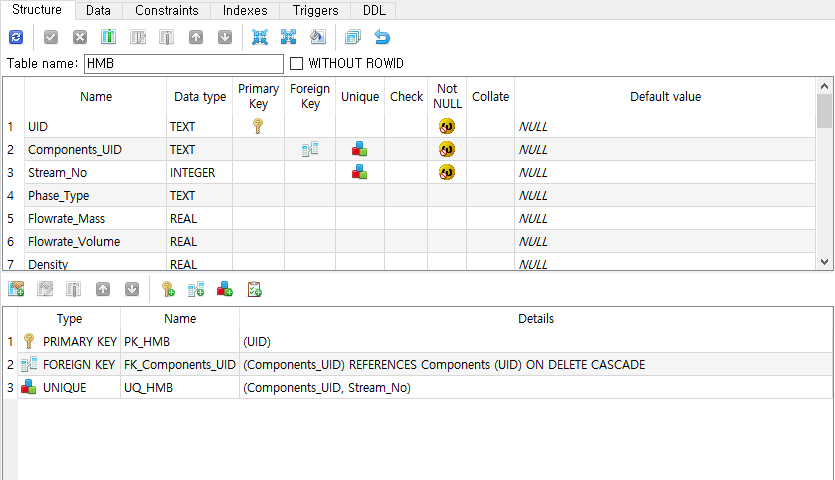 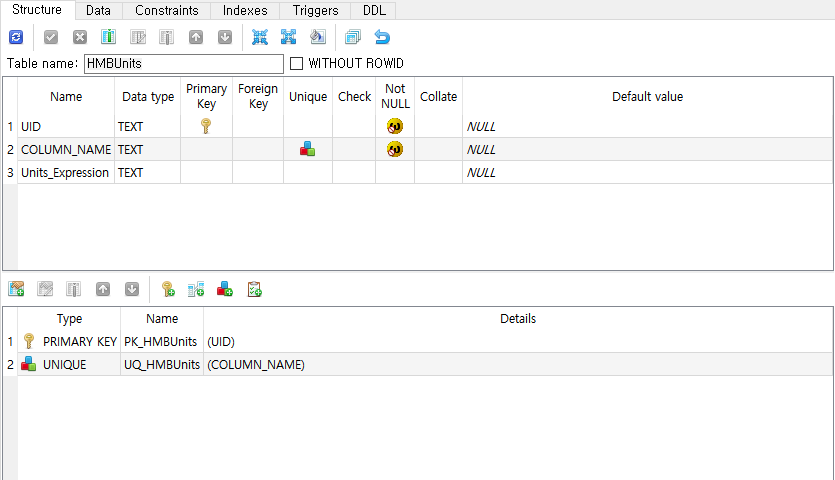 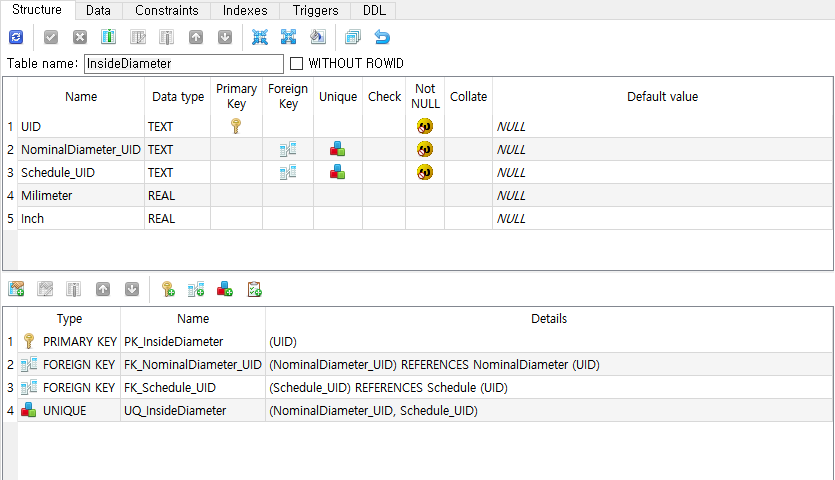 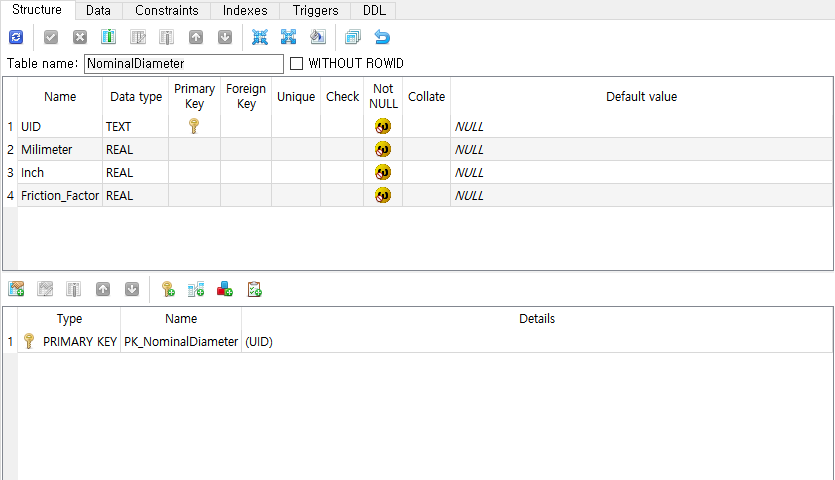 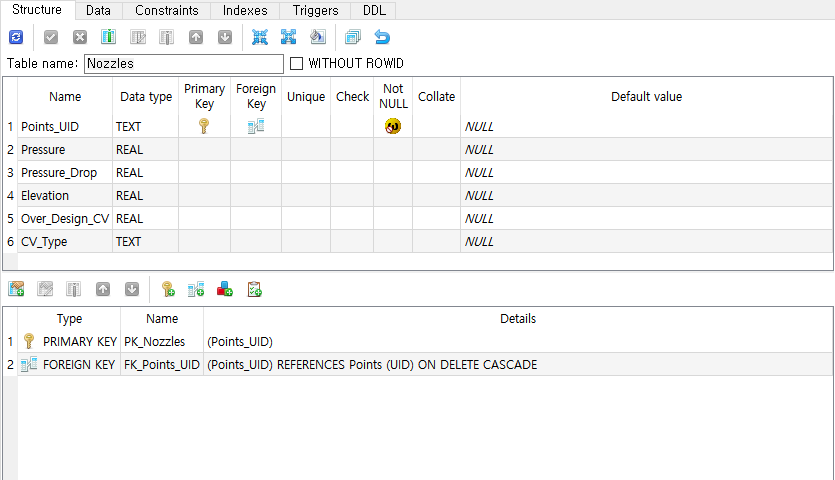 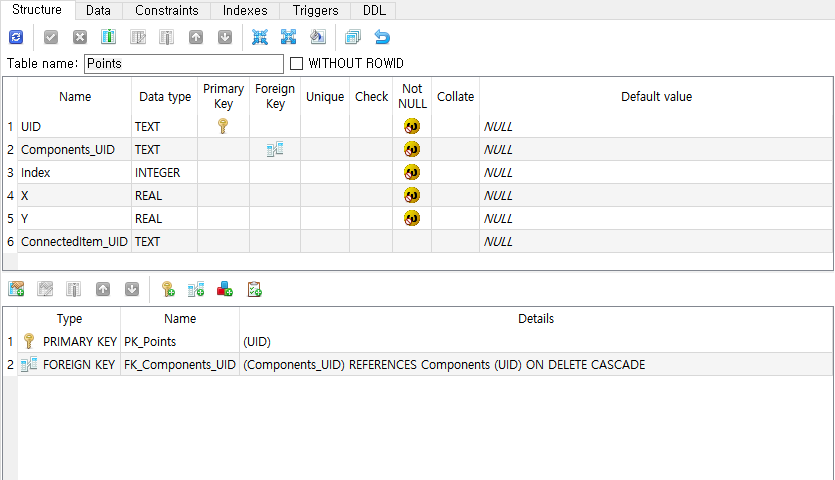 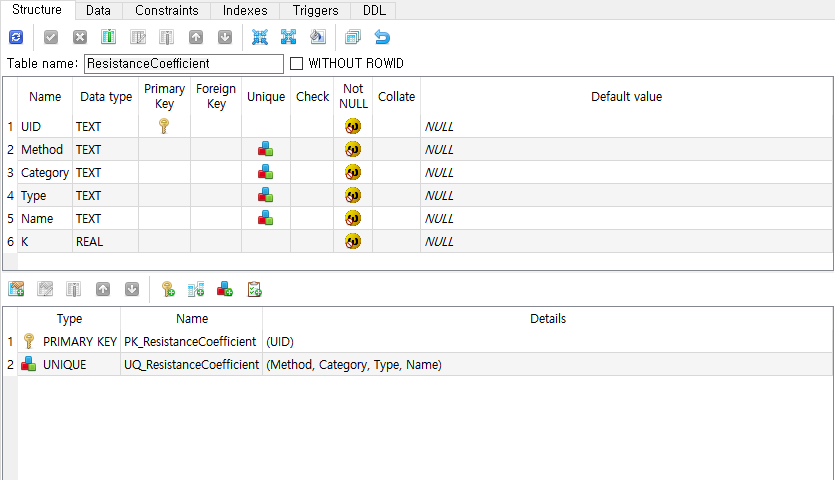 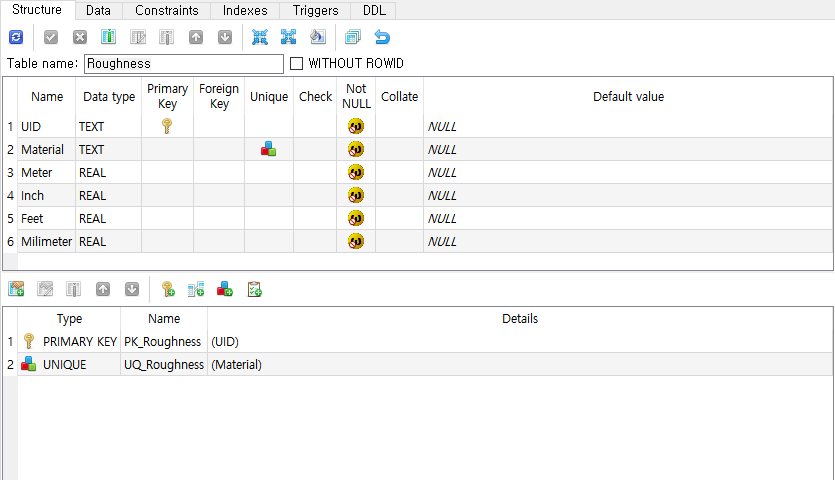 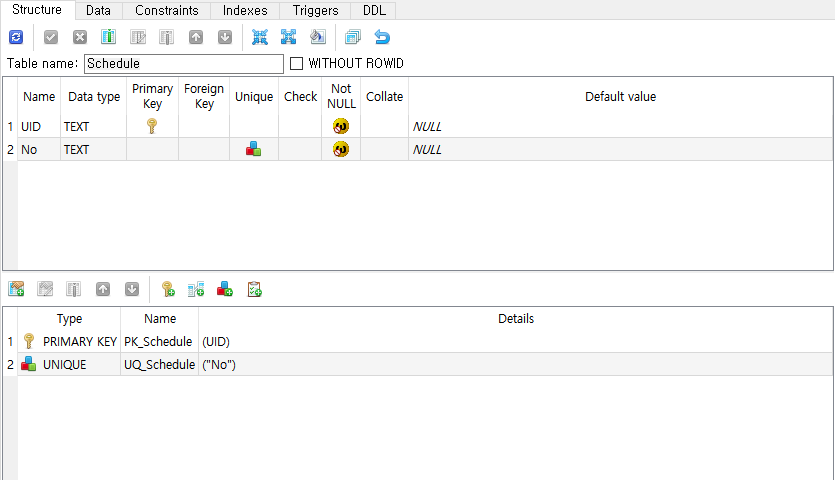 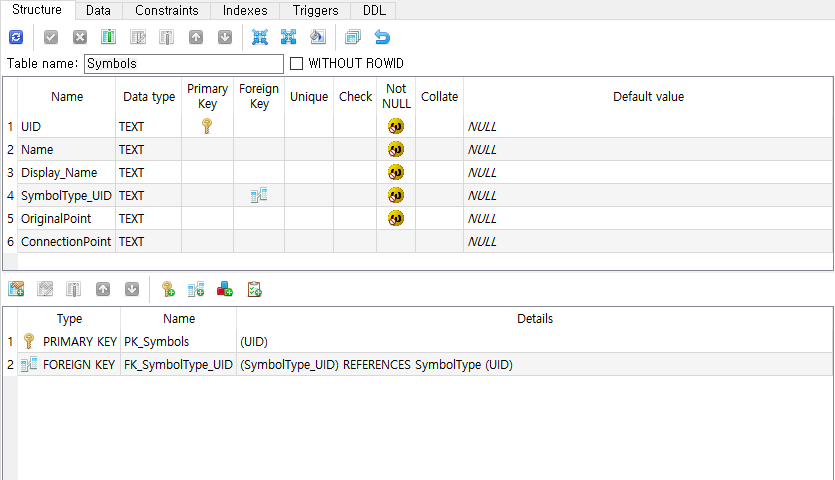 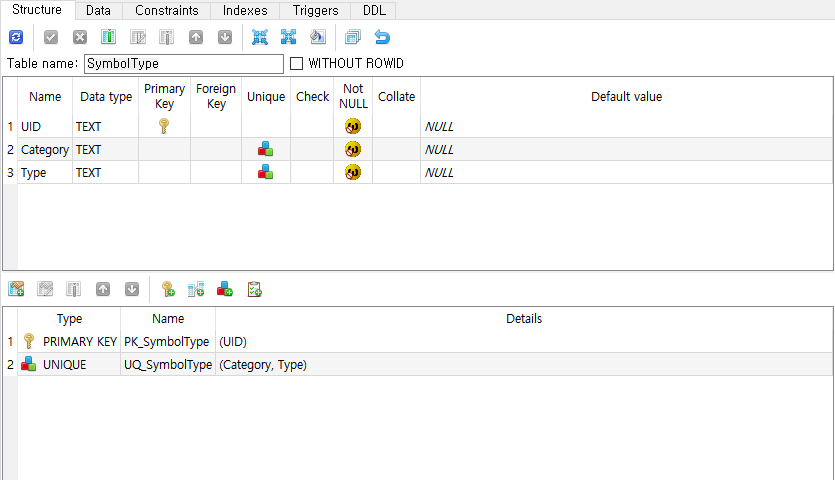 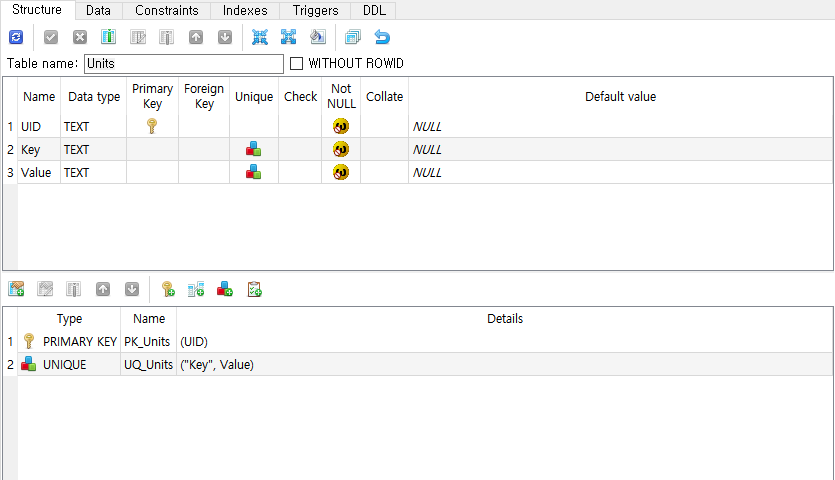 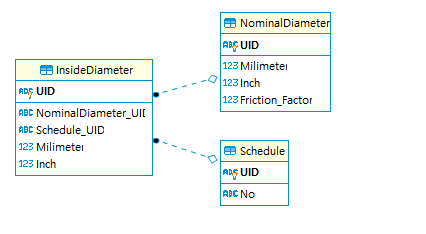 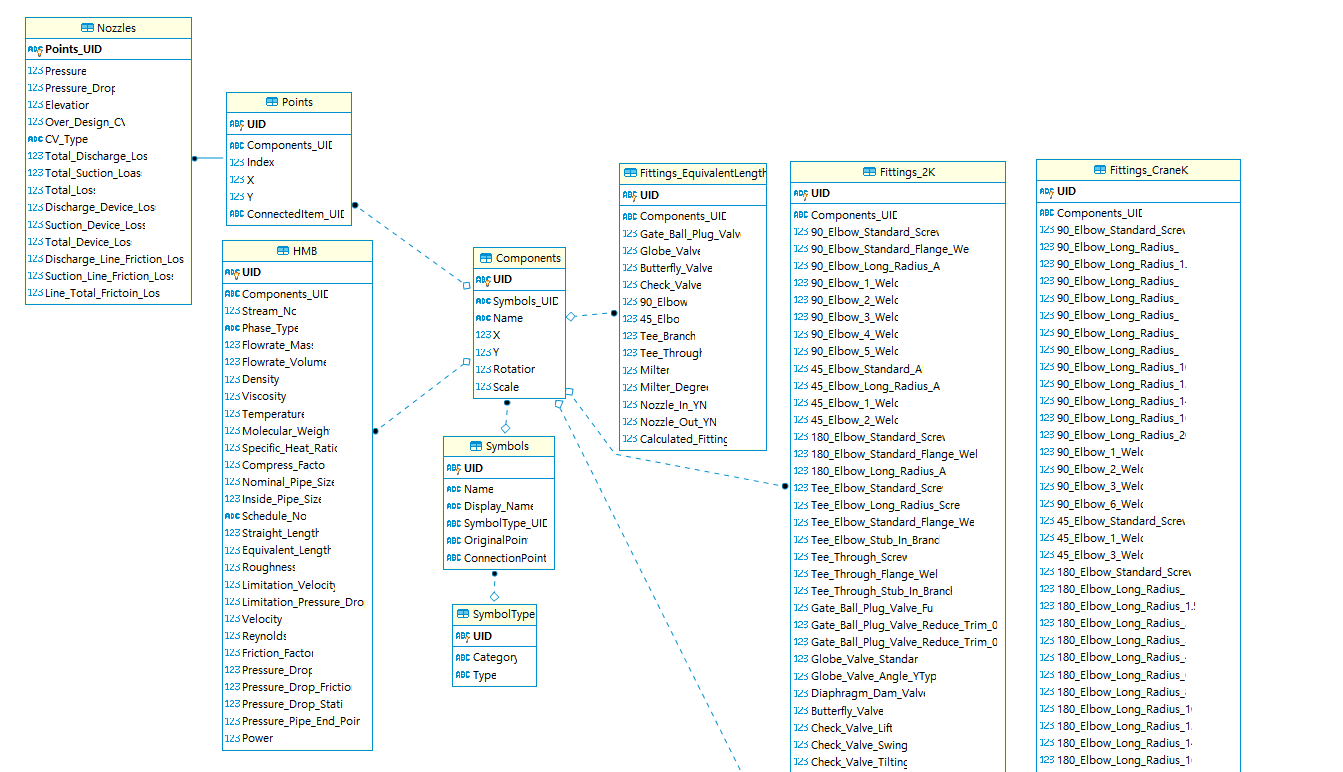 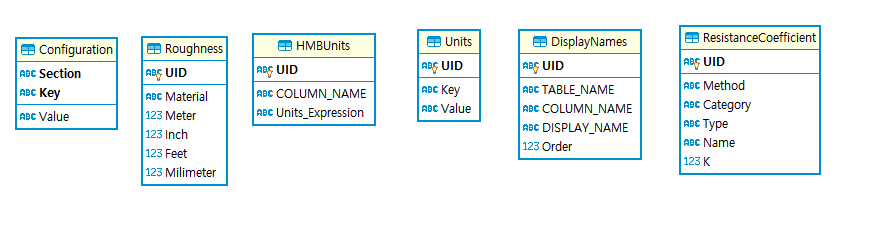